Latency and Interval Recording
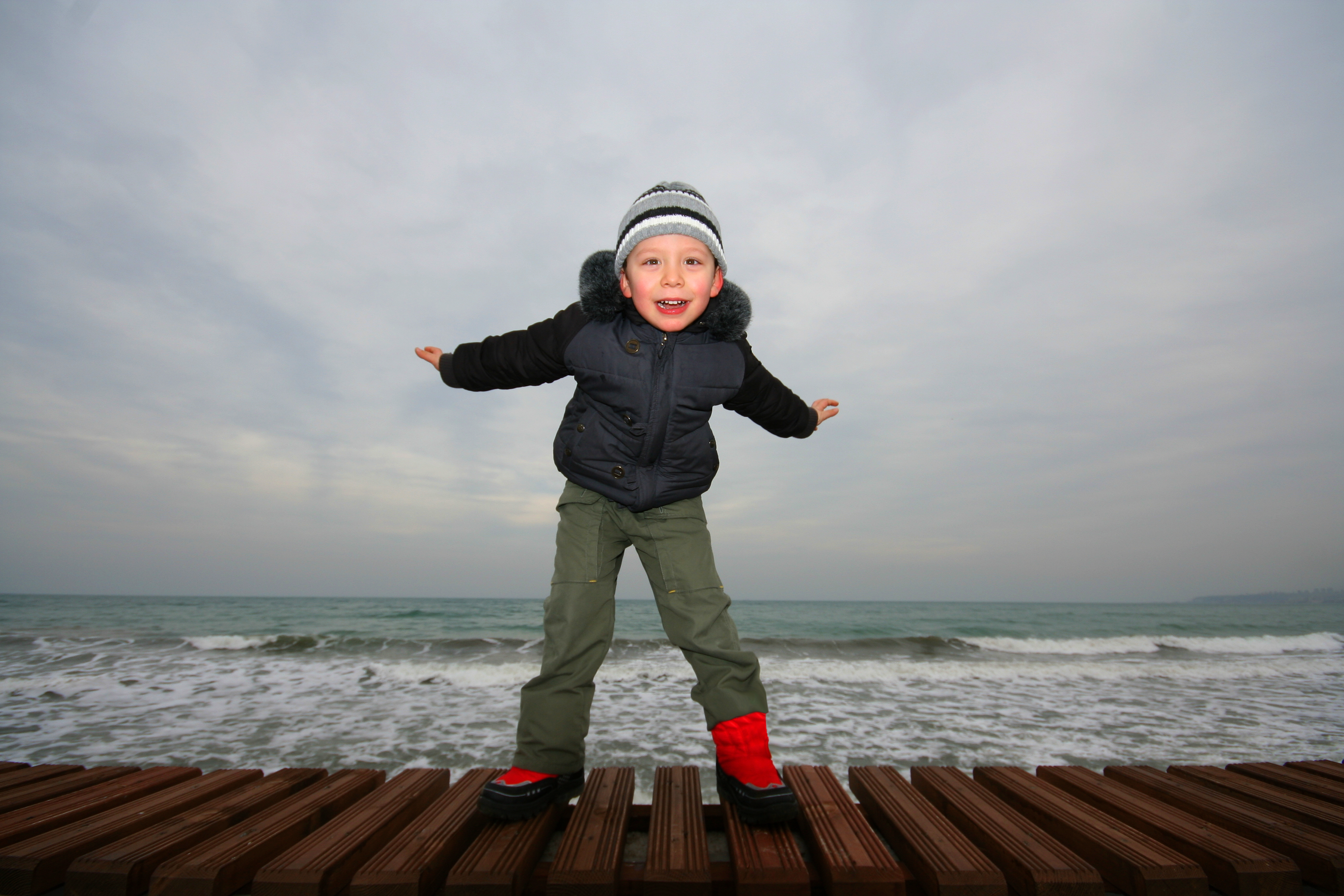 A Parent’s Guide
Jennifer Wyse
University of Pittsburgh
Copyright 2011 J.Wyse
Table of Contents
Glossary of Terms
Latency Recording
Case Study
What is Latency Recording?
Example Blank Recording Chart 
Example Completed Chart
Interval Recording
Case Study
What is Interval Recording?
Example Blank Recording Chart
Example Completed Chart
Frequent Asked Questions
Discussion Questions
References
Copyright 2011 J.Wyse
2
Glossary of Terms
Baseline: How much and how often the behavior happens if we don’t stop it. (5)
Intervention: Plans that teachers and parents use to help kids get better. (5)
Latency: Latent is the root word for latency. Latent is a period of time that something is inactive, or not happening. Latency recording measures the amount of time a person is “inactive” or does not follow a direction.
Copyright 2011 J.Wyse
3
Latency Recording:A Case Study
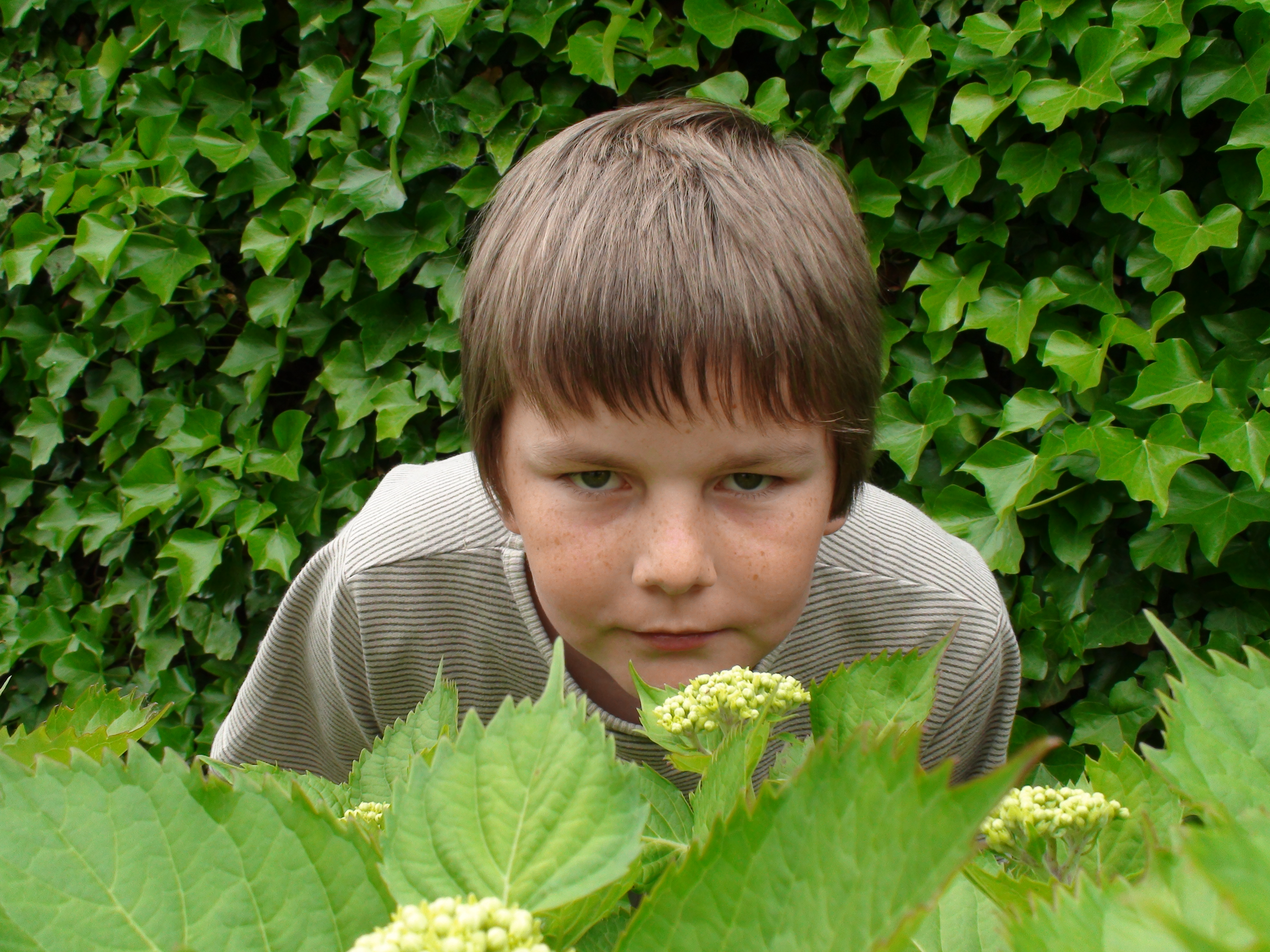 It’s Thursday evening in Jack’s house, and once again, Jack’s mom is asking him to do his reading homework. Much like every other night, he refuses to do so. An eight year old boy half way through his second grade year, Jack has refused to respond to his mom’s requests to do his homework for the last month. “Jack, you’re almost done. Please finish so you can get to bed on time tonight.”  Jack rolls his eyes, puts his head in his hand, and shoves his paper away. “Jack. I mean it. Start working.” His mom is starting to get frustrated now. Jack turns around in his chair, leaving his reading book unattended to on the table. “It’s stupid. I’m not doing it.”  Eventually, after a lot of arguing and pleading, Jack picks up his pencil and scribbles some answers down on his paper. That night, after Jack goes to bed, Jack’s mom wonders to herself, again, “Why is Jack refusing to do his reading work? I want to help, but where do I begin? ”
Copyright 2011 J.Wyse
4
Latency Recording:What is it?
Counting how long it takes your child to do something you ask. (9)
When using latency recording, remember to:
Record often.

Involve your child.

Talk to your child’s teacher about what you find.
Copyright 2011 J.Wyse
5
Latency Recording:What It Looks Like
Step 1:
Date of observation
Step 2:
In seconds, record time the request is given for a specific action. (For example: Pick up your book.)
Step 4:
Now calculate the time that passed by subtracting the response time from the request time. This is your response latency.
Step 3: 
In seconds, record the time your child responds to the request. (For example, when he picks up the book.)
Copyright 2011 J.Wyse
6
Latency Recording:What It Looks Like
Allowing your child record their own times with you or on their own will help to encourage them to improve their response time!
Copyright 2011 J.Wyse
7
Copyright 2011 J.Wyse
7
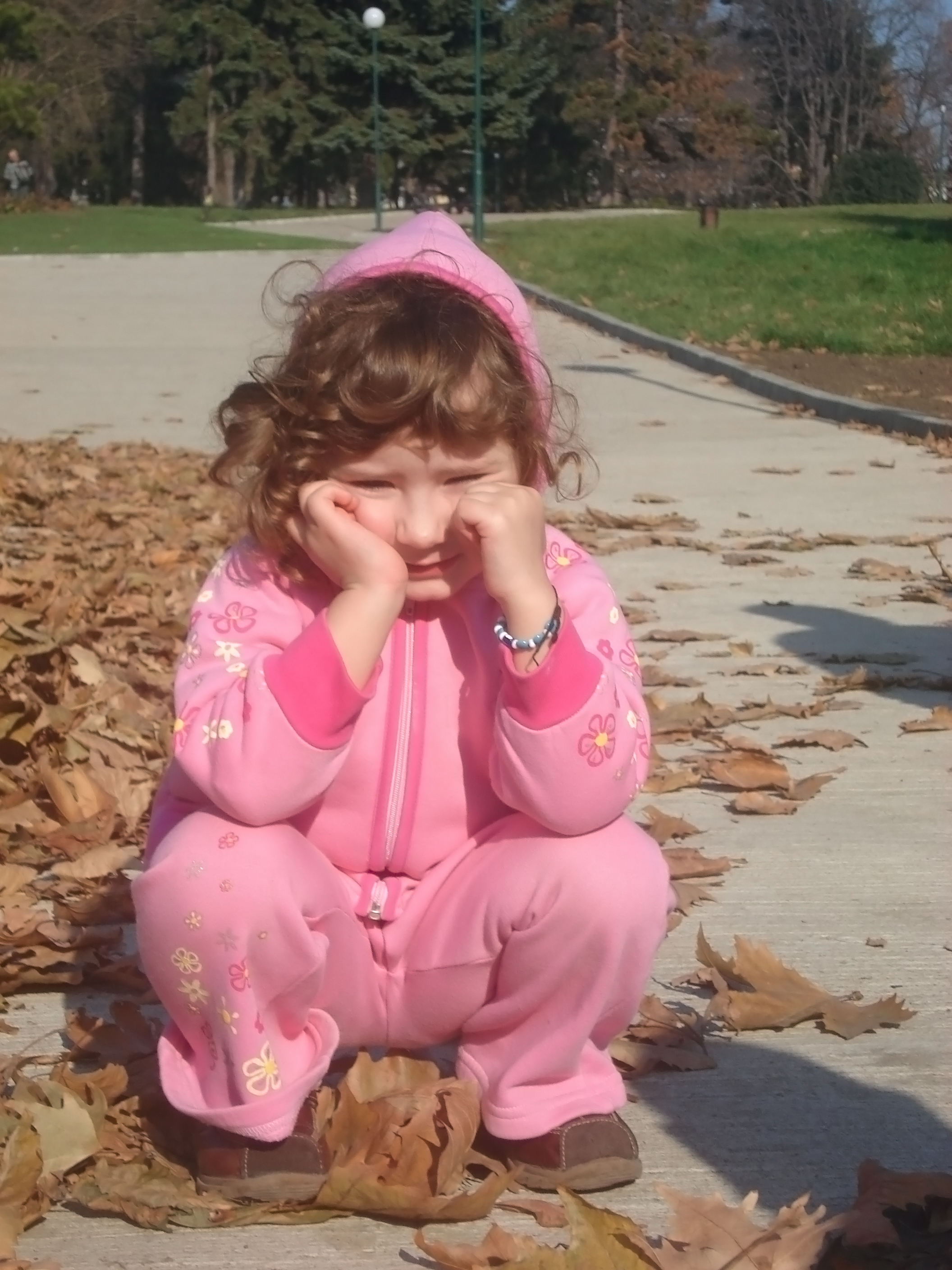 IntervalRecording:A Case Study
Monica is a kindergarten student who has spent the majority of her year expressing her anger through hitting. In school, Monica has hit her teachers and her classmates. Monica’s teacher, frustrated about this behavior, contacted her dad asking if she was engaging in the same behavior at home. First, the two discussed when they most often saw these behaviors.  They also discussed how it effects Monica and the people around her in either environment. Ms. Welton then gave Monica’s dad some time to discuss any other observations he had made. Ms. Welton suggested using interval recording to record and monitor Monica’s hitting at both home and school. This will help to understand how serious and frequent the hitting has become. Slightly embarrassed, but glad to have a new plan of action, Monica’s dad got off the phone with Ms. Welton with a plan he was ready to put into action.
Copyright 2011 J.Wyse
8
Interval Recording:What is it?
A paper with boxes that you mark. The marks show how often a behavior happens (5)
Interval Recording is used for behaviors that are occurring too often and too quickly to accurately record every instance.

When using interval recording, a period of time is divided up into short segments, typically between 5-30 seconds longs. When the time is done, the observer counts the number of intervals the behavior occurred in.
Copyright 2011 J.Wyse
9
Interval Recording:What It Looks Like
On the following page, you will find an example interval recording form. This form may seem overwhelming at first. Know that it can be completed in three steps.
Step 1:
Divide data up into five 30 second intervals. Each empty box will represent one interval.
Step 2:
For each interval, mark an “X” in the corresponding numbered box if that behavior occurs.
Step 3:
At the end of your observation, record the total number of “X” marks.
Copyright 2011 J.Wyse
10
11
Copyright 2011 J.Wyse
Interval Recording for Monica
Copyright 2011 J.Wyse
12
Frequently Asked Questions
Q:	Is my child an appropriate age to do interval or latency recording? 
A:	Simply put, yes. Recording behaviors are simply a part of the intervention process that will help you and other professionals to monitor effectiveness. Recording behavior can help you understand behavior at any age.
Q:	How do I know when to use interval recording versus latency recording?
A:	The type of observational method that you will use will depend on the behavior your want to observe. If it is a behavior that occurs frequently and you want to see how often the behavior is happening, interval recording will be an effective choice. If you are measuring a behavior that requires a measurement of time lapse, like following directions, the best choice would be latency recording.
13
Copyright 2011 J.Wyse
Discussion Questions
What are some examples of behaviors that would be observed and recorded with interval recording?
What are some examples of behaviors that would be observed and recorded with latency recording?
As previously mentioned, working collaboratively with teachers and other professionals involved in your child’s life is an important component of the intervention process. Who are the other professionals involved that it would benefit from recording data of your child’s behaviors?
How could the results of interval and/or latency results benefit your child’s intervention process?
14
Copyright 2011 J.Wyse
References
Alberto, P. A., & Troutman, A. C. (2006). Procedures for collecting data. In Applied behavior analysis for teachers (7th ed., pp. 53-93). Columbus, Ohio: Pearson Prentice Hall.
Filter, K. J., & Horner, R. H. (2009). Function-based academic intervention for problem behavior. Education and Treatment of Children, 32(1), 1-19.
	  Dr. Kevin J. Filter is an assistant professor at the University of Minnesota.  His co-author, Robert H. Horner, is a professor of special education in the School of Education at the University of Oregon. He is also the director of Educational Community Supports. In this study the effectiveness of function-based interventions was compared to that of non-function based interventions.  Two fourth grade students were chosen for the study, both identified with the most serious of behavioral problems within their particular classrooms. For each student, two interventions are implemented: one that is based on the identified function of their problem behavior, and one that is not matched with the behavioral function but has been otherwise noted as effective in other circumstances.  The study found that for both students the function-based intervention was more effective in eliminating problem behaviors, and in turn, allowing for greater academic success.  This research shows the importance of finding the function of the behavior, a process that involves the use of data recording strategies such as latency and interval recording.
15
Copyright 2011 J.Wyse
Heiman, T. (2002). Parents of children with disabilities: Resilience, coping, and future expectations. Journal of Developmental and Physical Disabilities, 14(2), 159-171.
	  
	 Dr. Tali Heiman has published a significant amount of work regarding children with learning disabilities. A senior lecturer in the School of Education at Open University of Israel, Dr. Heiman’s research focuses on areas such as: social and coping skills and help from family and friends, inclusion into society, and learning skills of children with learning disabilities. In this particular study, thirty-two parents with a child with special needs were interviewed to examine the parent’s resilience to that disability. Moreover, it would serve as a tool to help assess the need for further interventions and programs to help parents and families with children with disabilities.  As mentioned in the study, these disabilities present a “triadic experience,” involving the child themselves, the parents, and the environment (p. 160).  This study used The Parents Perception Interview to ask questions regarding the past, present, and future of their experience in regards to their child’s disability.  The study also found that, while most parents had learned to cope, the disability proved to have a significant effect on their routine lives, finances, and emotions.  It was concluded that this is significant evidence that there is a need for effective interventions and programs to help these children and families with disabilities.  This research is significant to this work because it advocates the need to educate and include parents in the intervention process that is created and implemented for their children.

Jull, S., & Mirenda, P. (2011). Parents as play date facilitators for preschoolers with autism. Journal of Positive Behavior Interventions, 13(1), 17-14. doi:10.1177/1098300709358111
16
Copyright 2011 J.Wyse
Kerr, M. M., & Nelson, C. M. (2010). Monitoring student progress. In Strategies for addressing behavior problems in the classroom (6th ed., pp. 136-163). Upper Saddle River, New Jersey: Pearson Education, Inc.
	  Dr. Mary Margaret Kerr, a professor and Department Chair at the University of Pittsburgh’s School of Education, has focused on issues surrounding children and youth with emotional and behavior problems. Dr. Kerr is now working with Pittsburgh Public Schools to implement school-wide positive behavioral support to children in grades K-8.  Her co-author, C. Michael Nelson is currently an emeritus professor at the University of Kentucky.  Formative evaluation is the frequent and regular monitoring of behavior over a period of time (p. 141).  This type of evaluation can help make classroom decisions, provide feedback and accountability, and giving support to teachers, parents, and the child (p. 142).  In order to monitor student behavior consistently, it is necessary to have specific strategies for acquiring the required information.  In this chapter, the authors describe different strategies for monitoring student progress while implementing intervention plans.  As there are several different methods of monitoring behavior, the chapter explains both how to choose the most effective method for the behavior that is being monitored and how to implement the chosen method.  Among the several observational recording techniques that are described are interval recording and latency recording.  This chapter is a useful tool for parents, teachers, or other professionals who are interested in learning more about the effectiveness of data collection, possible data collection methods, and how to implement them. It is a useful source of information for individuals who are interested in implementing either latency or interval recording as a means of data collection.
Maag, J. W. (2004). Counting and recording behavior. In Behavior management: From theoretical implications to practical applications (2nd ed., pp. 93-123). Belmont, CA: Thomson Learning, Inc.
17
Copyright 2011 J.Wyse
Pabico, R. S., Call, N. A., & Lomas, J. E. (2009). Use of latency to problem behavior to evaluate demands for inclusion in functional analyses. Journal of Applied Behavior Analysis, 42(3), 723.
	   Dr. Nathan A. Call is the director of Behavior Treatment Clinics at Marcus Autism Center. His research focuses on both treatment and assessment of behavior disorders. His co-authors are also associated with the Marcus Autism Center.  This study was conducted to test the use of latency in response to different degrees of aversive demands within a functional analysis. The participants were two children. The first was a 6-year-old boy diagnosed with autism and who displayed both aggressive and self-injurious behaviors (p. 723). The second was a 14-year-old girl who displayed self-injurious behavior, aggression, and disruptive behavior and she was diagnosed with cerebral palsy and mental retardation.  During the data collection, seconds were used to measure the latency from the start of the session to the onset of the first problem behavior.  Each 10-minute session was broken down into 10-60 second intervals by which data was collected. For both participants the study found that highly aversive demands increased the likelihood of problem behavior and latency response. Also, the study found that the actual quality of positive reinforcement and, likewise, negative reinforcement was an efficient means to determine results, either positively or negatively.  This study is useful in highlighting the importance of interval and latency recording as a means of collecting data for effective behavioral interventions. 
Park, J. H., Alber-Morgan, S. R., & Fleming, C. (2011). Collaborating with parents to implement behavioral interventions for children with challenging behaviors. Council for Exceptional Children, 43(3), 22-9.
18
Copyright 2011 J.Wyse
Dr. Ju Hee Park is an assistant professor in the special education department at Wheelock College in Boston.  His co-authors both come from the special education department of Ohio State University.  This article focuses on both the importance of working with parents for effective behavioral intervention and also the need to teach them how to implement them.  In order to effectively work with parents, it is important to listen and provide them with information that will be helpful to them.  Once the practitioner has gotten to know the parent, it is important that they help the parents become involved in both the planning and implementation of the intervention.  The process of parent training include five steps:  teaching parents to identify and record behaviors by use of direct observation, teaching how to respond, modeling, giving consistent feedback along with guided practice, and motivating parents to now teach these interventions to other family members or close relations (p. 26). This research is important because it highlights the integral part that parents play in data collection in the intervention process, as observers in the child’s settings outside of the classroom and in their home.
19
Copyright 2011 J.Wyse